Plan Presupuestario a Medio Plazo 2017-2019
AYUNTAMIENTO DE MADRID
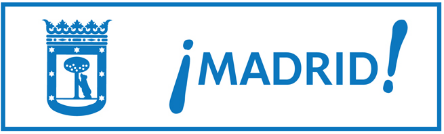 El capítulo VI de la Ley Orgánica 2/2012, de 27 de abril, relativo a la gestión presupuestaria, establece en su artículo 29 que las Administraciones Públicas elaborarán un plan presupuestario a medio plazo que se incluirá en el Programa de estabilidad 

Las Bases de Ejecución del Presupuesto General del Ayuntamiento de Madrid para 2016 establecen en su artículo 58 que la Junta de Gobierno de la Ciudad de Madrid aprobará un plan presupuestario a medio plazo en el que se enmarcará la elaboración de los Presupuestos anuales
Periodo mínimo de tres años y contendrá, entre otros parámetros:
 
a)  Los objetivos de estabilidad presupuestaria, de deuda pública y de regla de gasto de las respectivas Administraciones Públicas. 

b)  Las proyecciones de las principales partidas de ingresos y gastos teniendo en cuenta tanto su evolución tendencial, es decir, aquella basada en políticas no sujetas a modificaciones, como el impacto de las medidas previstas para el período considerado.

c)  Los principales supuestos en los que se basan dichas proyecciones de ingresos y gastos. 

d)  Una evolución de cómo las mismas previsiones pueden afectar a la sostenibilidad a largo plazo de las finanzas públicas.
No se plantean modificaciones tributarias, manteniendo así la política fiscal municipal aprobada para 2016 basada en una mayor progresividad y reparto más equitativo de los tributos exigidos a los ciudadanos madrileños

En los tres próximos ejercicios se producirá una drástica reducción del 17,9% en el pago a acreedores financieros 

Se dota intensamente en más de un 5% el presupuesto destinado a políticas sociales y servicios a ciudadanos para poder hacer frente la actual situación de emergencia social y mejorar el bienestar de los madrileños

La inversión se incrementará fuertemente en más de un 50% para estimular la actividad económica y mejorar los servicios a los ciudadanos 

Acorde con los objetivos de estabilidad presupuestaria se presentarán holgados superávits y remanentes de tesorería en los años siguientes que permitirán financiar inversiones extraordinarias

Acorde a los objetivos de deuda en los tres próximos ejercicios no se recurrirá al endeudamiento y se irá reduciendo la elevada deuda al ritmo medio de 467.000 euros al año